ОБЛИЦИ У УМЈЕТНОСТИ ПРАИСТОРИЈЕ
Најстарији пронађени примјери умјетности праисторијског човјека датирају из времена старијег каменог доба – палеолита.

  То су радови у камену, костима и пећинско сликарство. 

  Широм Европе су пронађене мале камене фигуре или фигурине. Зовемо их палеолитским венерама, односно богиње мајке, са наглашеним  стомаком, куковима, грудима - симболима плодности и мајчинства. Глава, руке и ноге су занемарене.                                 Најпознатија је Вилендорфска Венера.

  Имале су велику ритуалну и магијску улогу у животу људи тог времена.
Умјетност праисторије (палеолит)
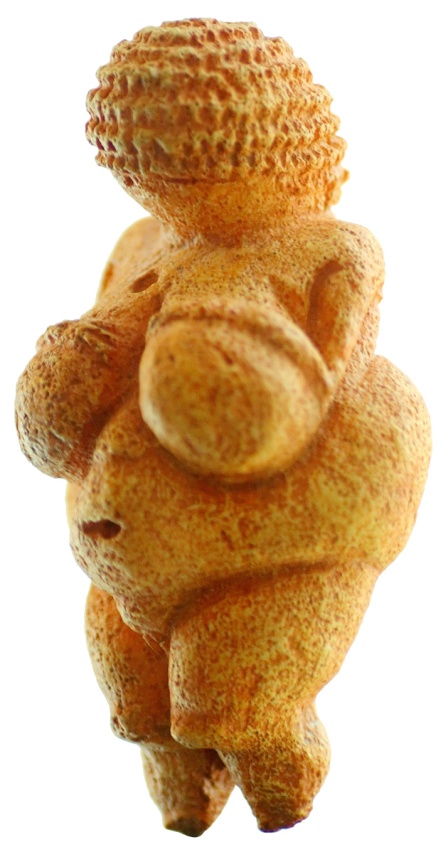 Вилендорфска
Венера
Дордоња, Француска
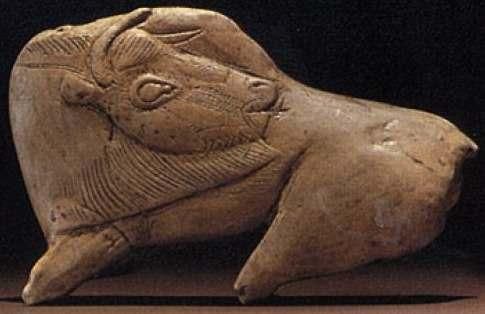 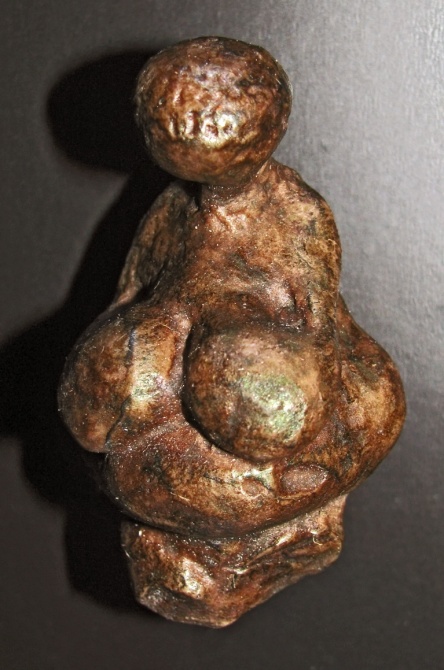 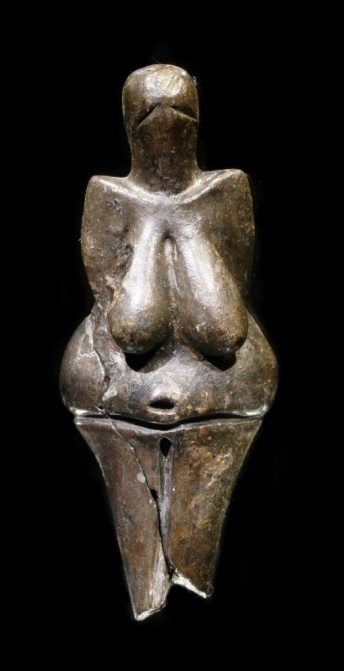 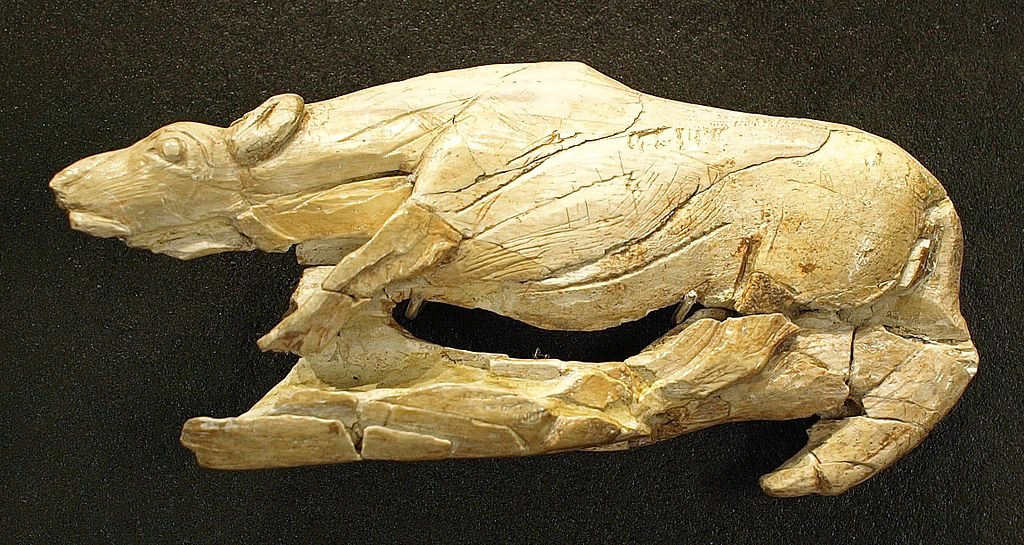 Примјери  најранијег  сликарства су слике и цртежи на зидовима, у дубокој унутрашњости пећина.  

  Врхунац тог сликарства пронађен је у пећинама Алтамира у Шпанији  и  Ласко у Француској. 

  То су најчешће мотиви животиња и нешто мање људи. Боје које су користили су црна, црвена, окер и жута, прављене од земље, биљака и животињске масти.  Сликали су  на влажним стијенама користећи прсте, штапове, животињску длаку, а пробушеним костима боју су наносили дувањем. Често су користили испупчења и пукотине на зидовима пећина да би цртеж животиње добио волумен и изгледао реалније.
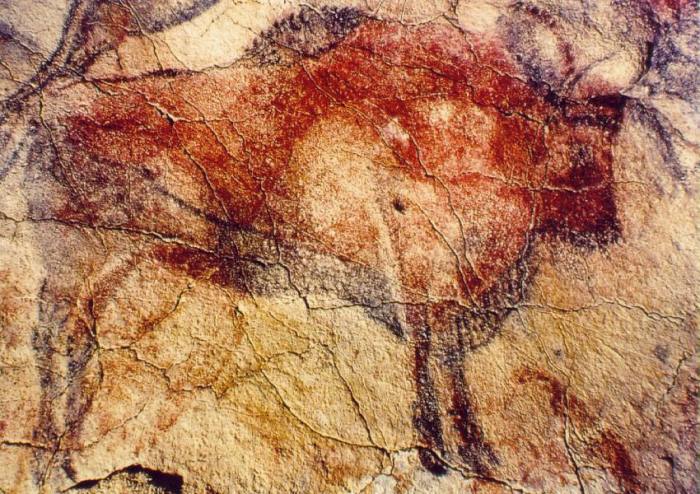 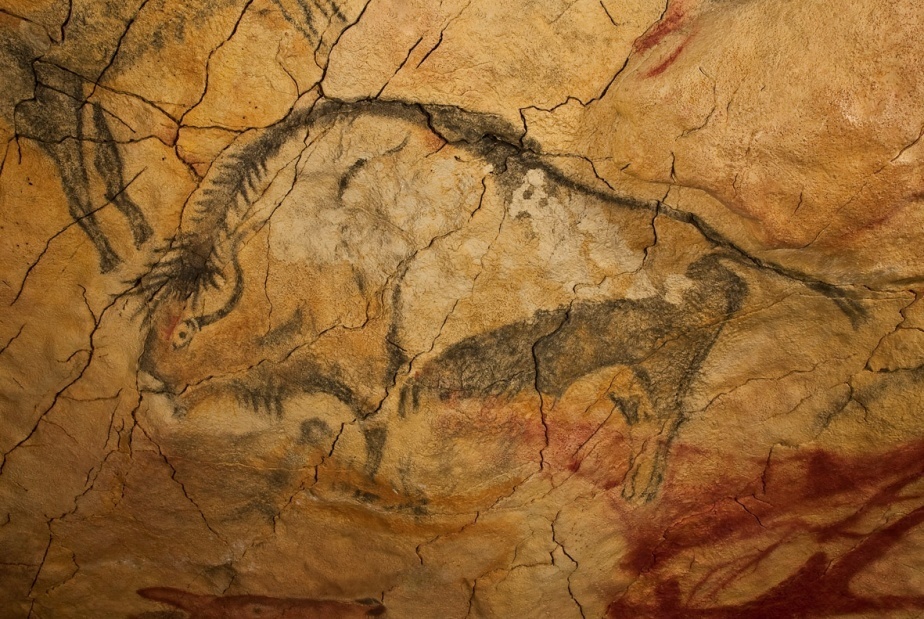 Алтамира
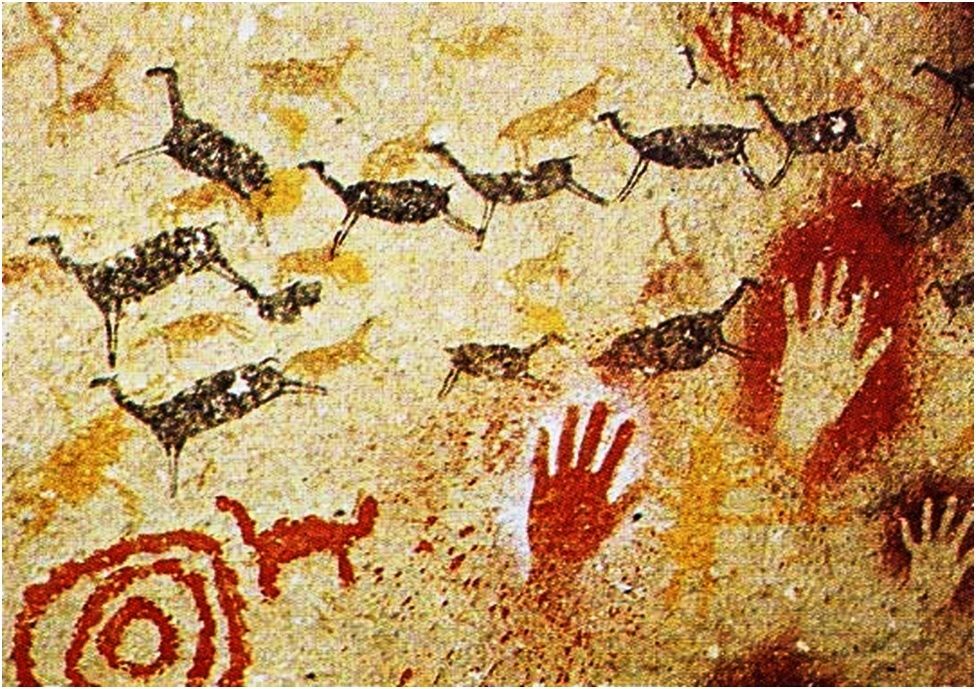 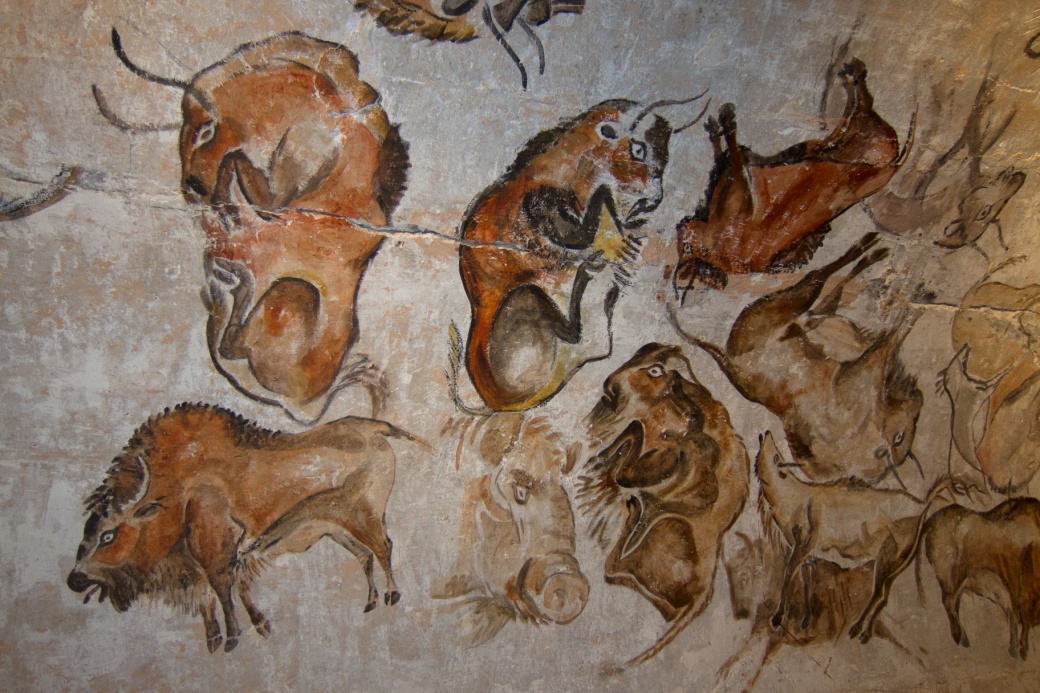 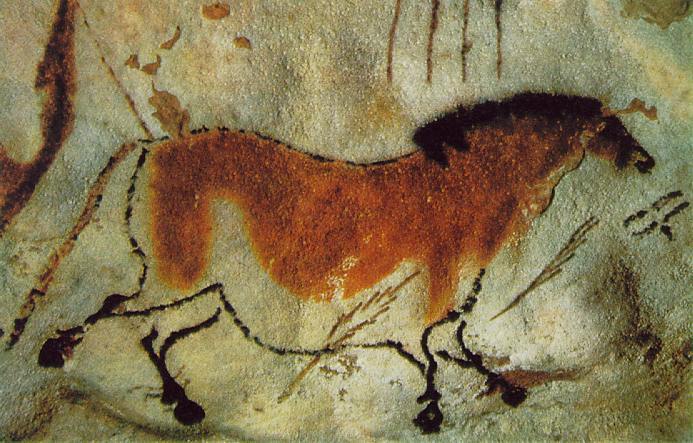 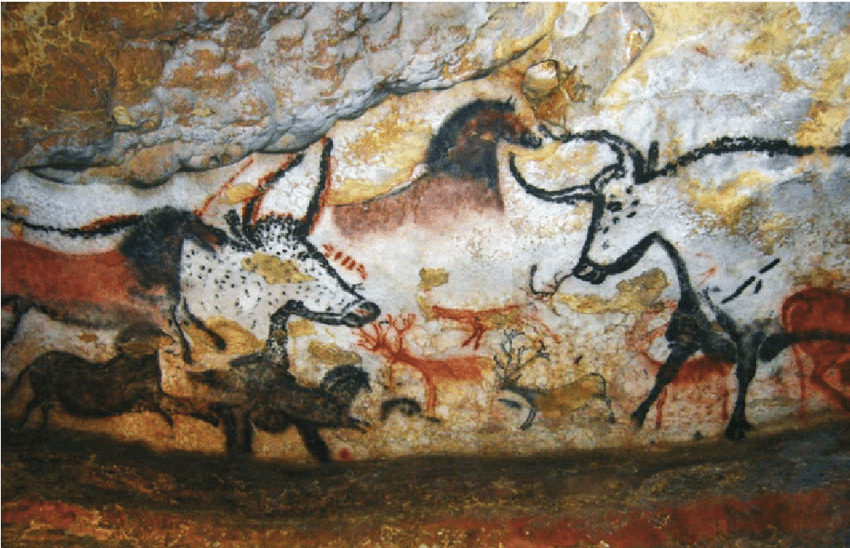 Ласко
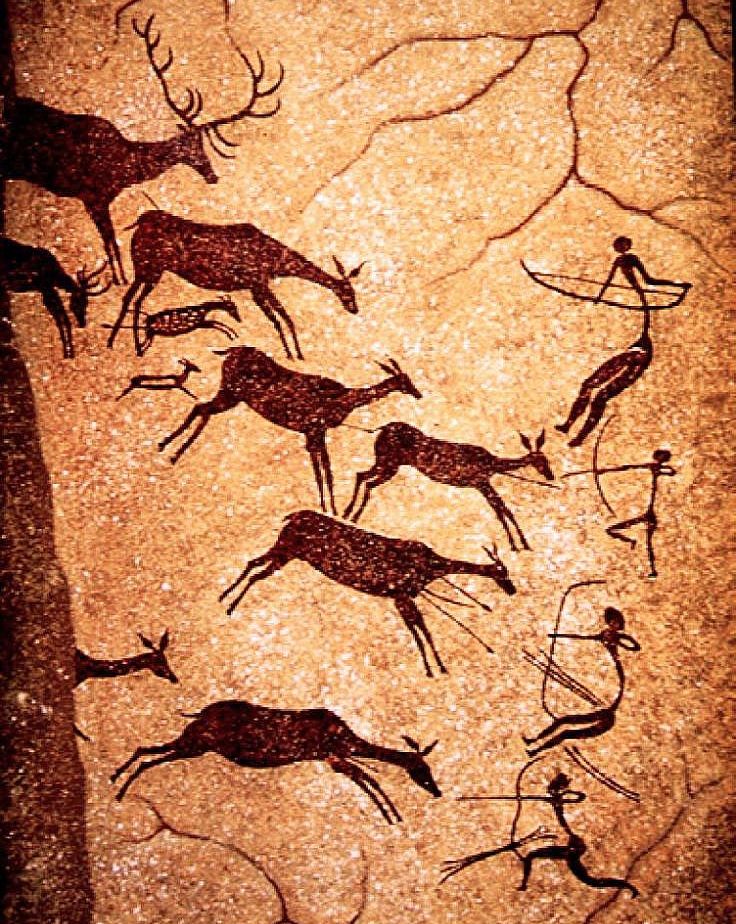 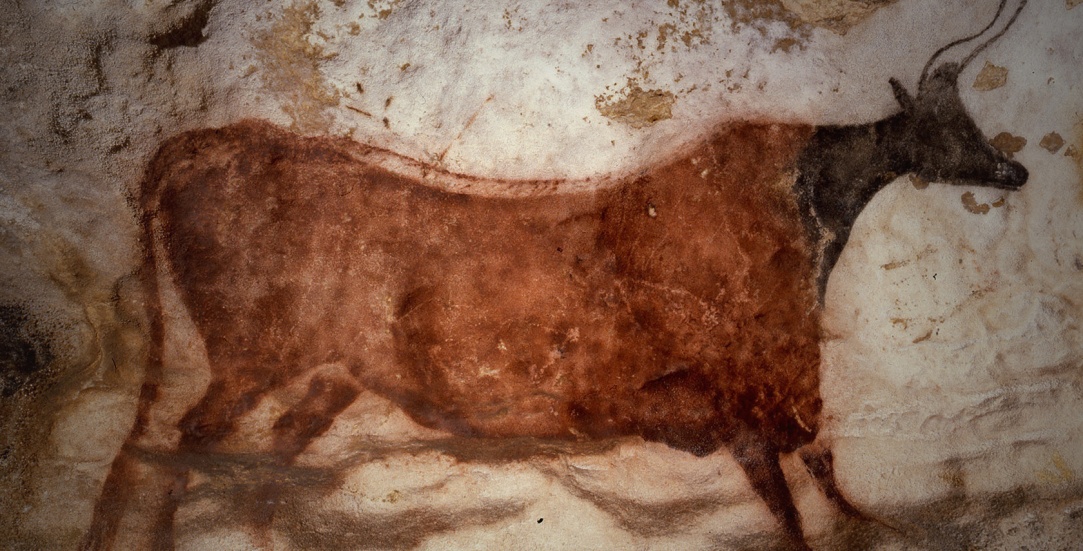 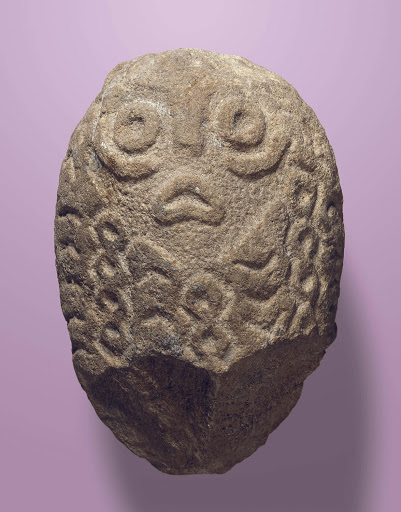 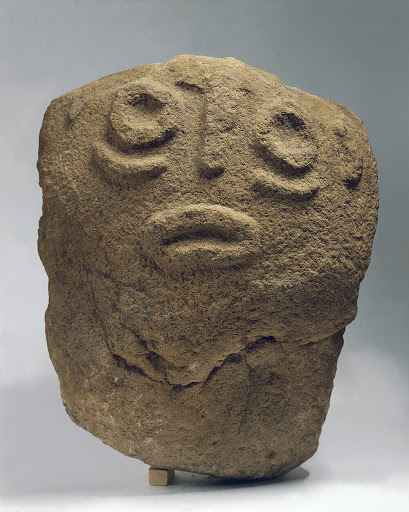 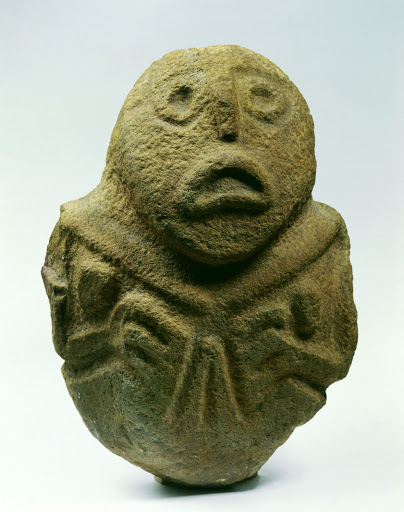 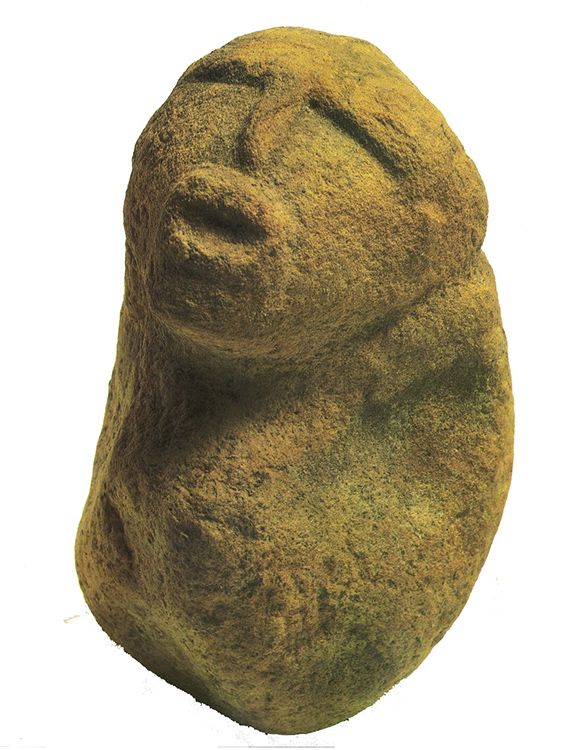 Лепенски Вир -  9500 - 5500 година п.н.е. 

Најпознатије су скулптуре  са наглашеном риболиком људском главом,  величина од 16 до 62 центиметра.
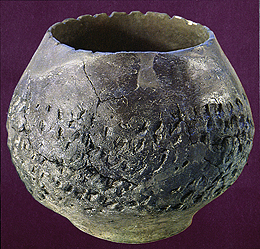 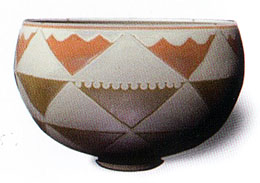 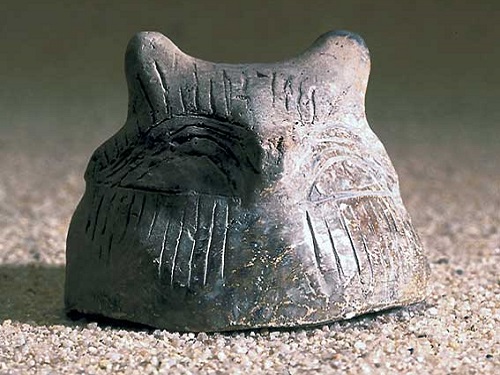 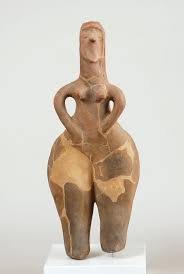 Старчевачка култура
Неолит, млађе камено доба.5300 – 4400 године п.н.е.
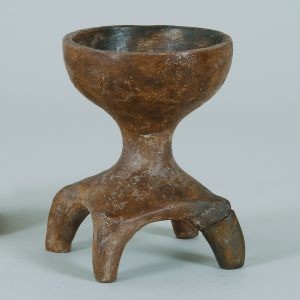 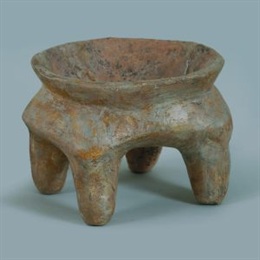 Винчанска култура ,  неолит
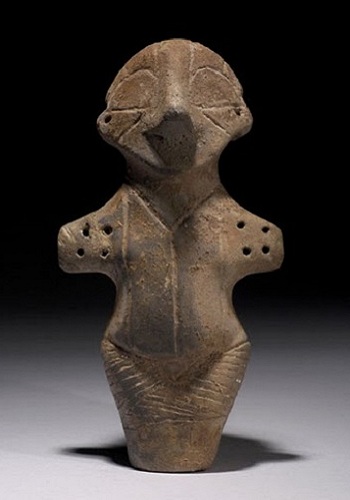 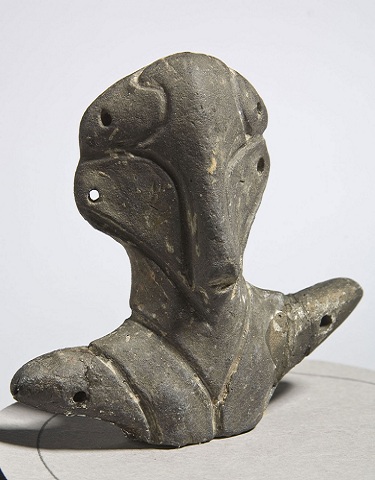 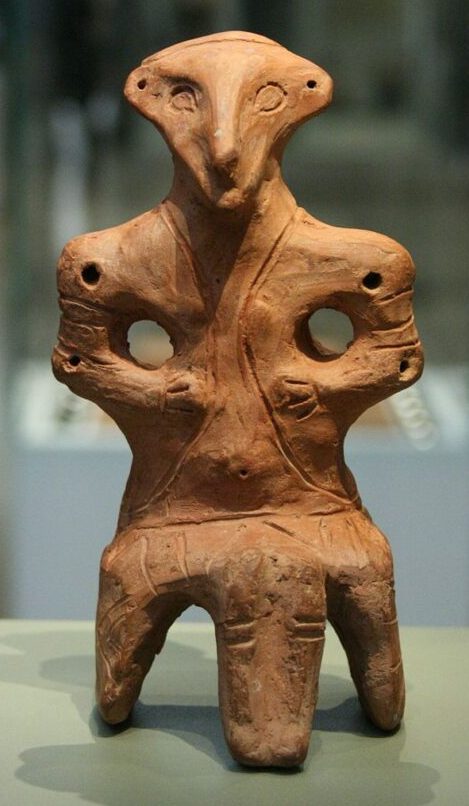 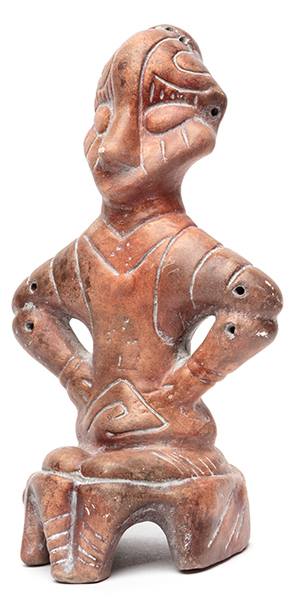 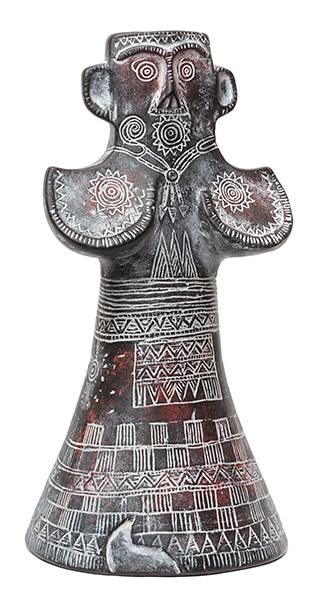 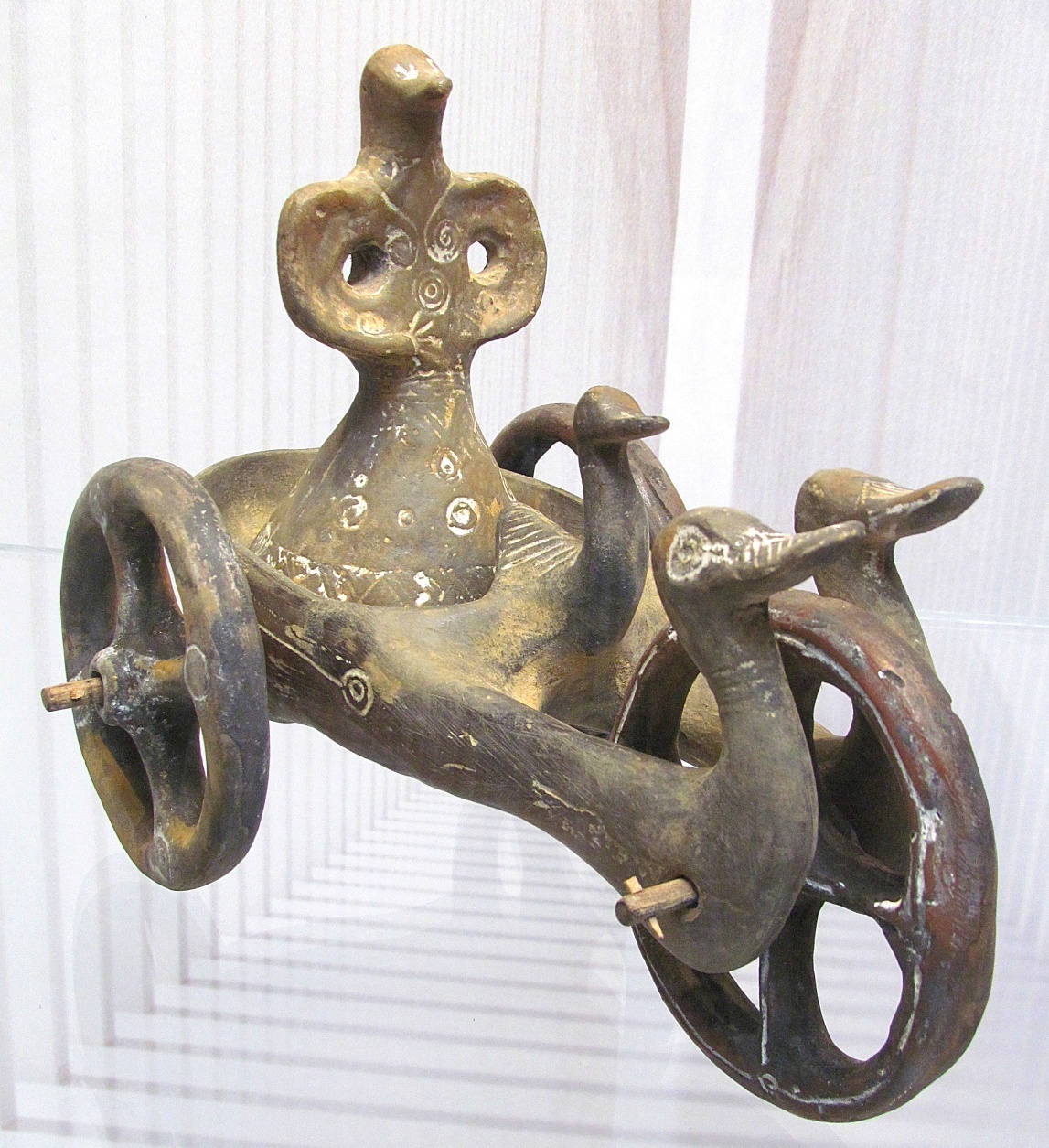 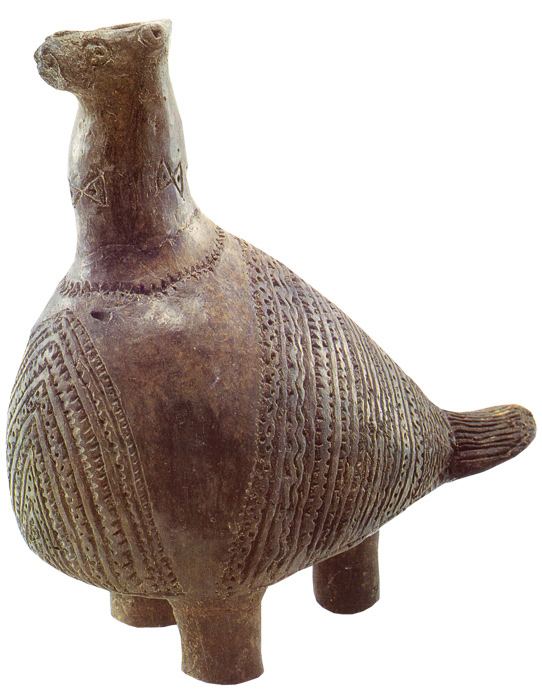 Вучедолска голубица
Дупљајска колица
ЗАДАТАК
У глини (глинамол) обликујте  скулптуру  фигурине из Винчанске културе

 Насликајте и нацртајте неки од мотива праисторијског пећинског сликарства. Техника рада по избору (темпера, акварел, туш...)
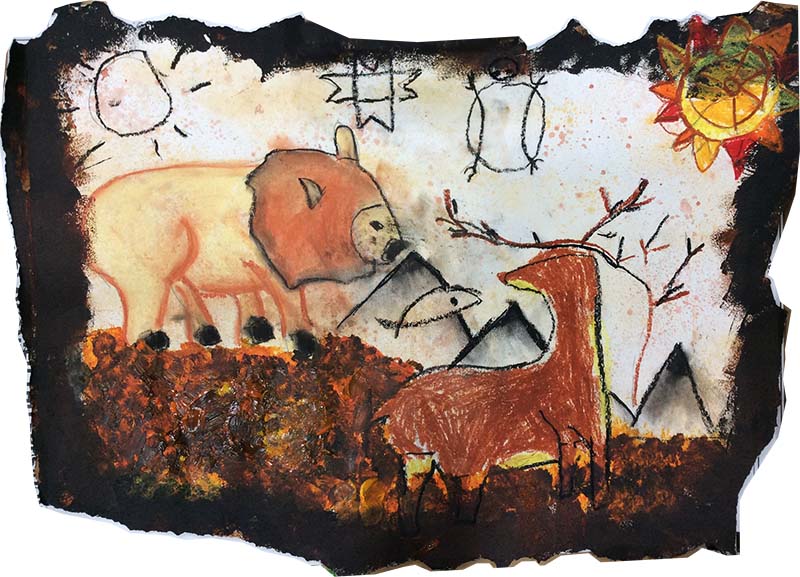 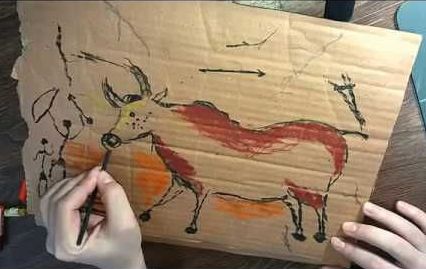 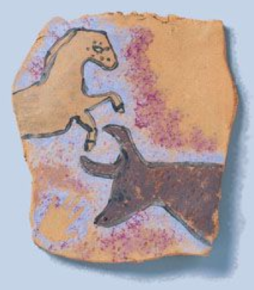 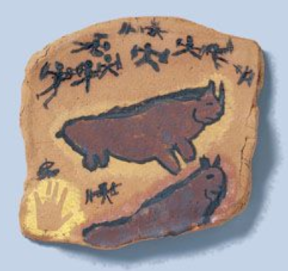 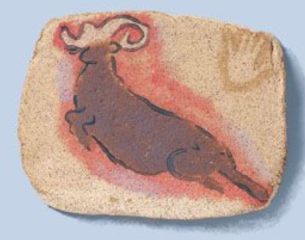 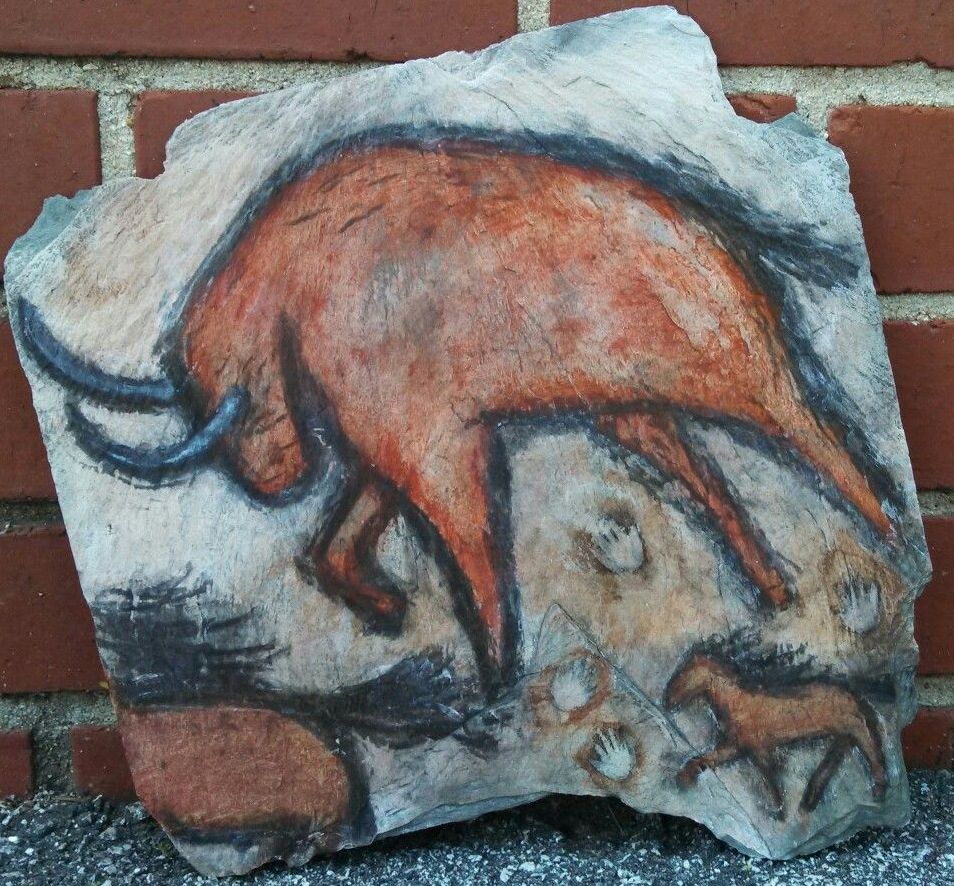 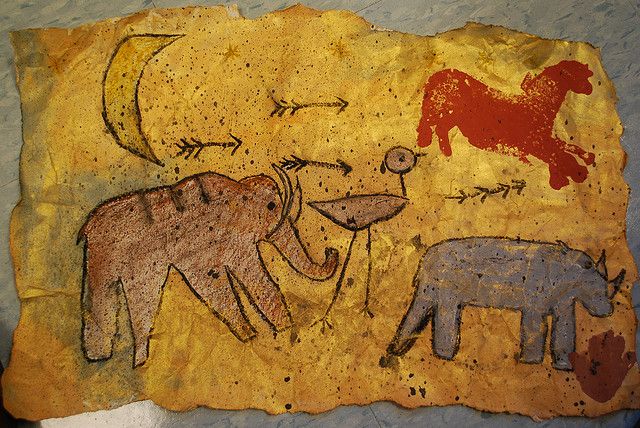